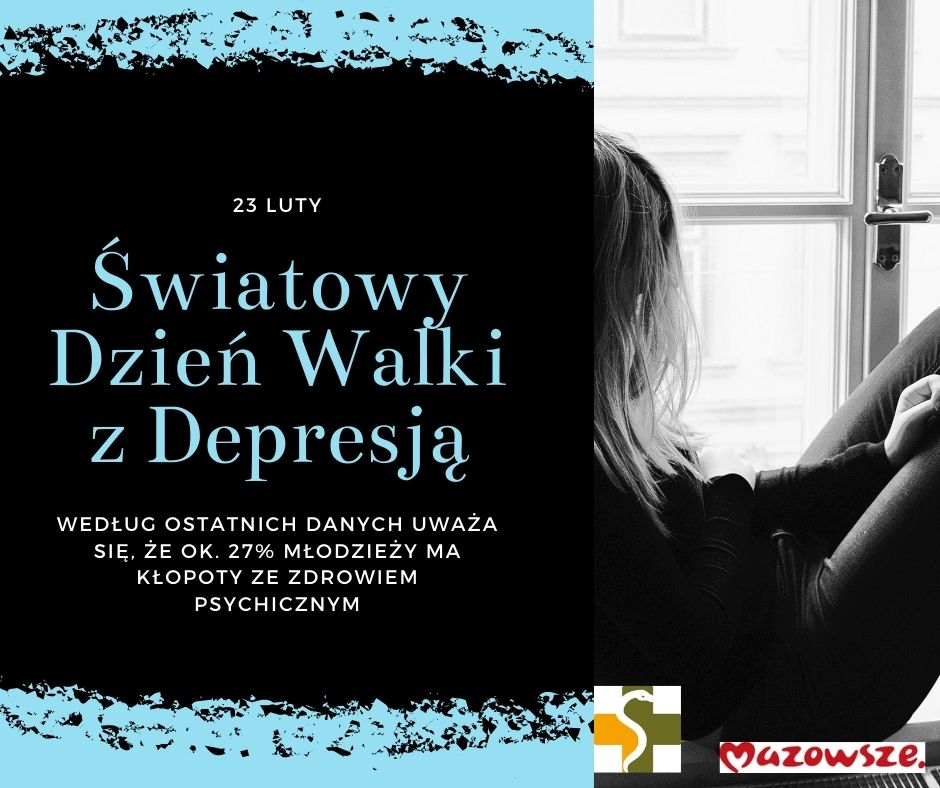 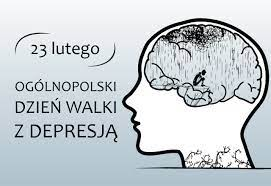 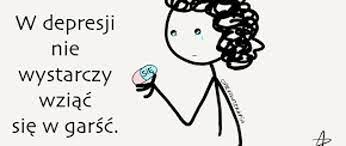 23 lutego Ogólnopolski Dzień Walki z Depresją
Według Światowej Organizacji Zdrowia (WHO) na depresję na świecie choruje aż 350 milionów ludzi - w tym dzieci i młodzież. Odsetek dzieci i młodzieży zmagającej się z depresją ciągle rośnie. Celem tego dnia jest upowszechnienie wiedzy na temat zaburzeń depresyjnych. Lepsze zrozumienie tego, czym jest depresja i w jaki sposób można jej zapobiegać i leczyć, aby zachęcić więcej osób do szukania pomocy.
Depresja jest chorobą, tak samo jak cukrzyca czy nadciśnienie. Charakteryzuje się permanentnym smutkiem, obniżeniem nastroju, rozdrażnieniem, zobojętnieniem lub uczuciem pustki. Powoduje utratę zainteresowania czynnościami życia codziennego.
23 lutego Ogólnopolski Dzień Walki z Depresją
Depresja jest główną przyczyną niepełnosprawności na całym świecie i w znacznym stopniu przyczynia się do globalnego obciążenia chorobami. Skutki depresji mogą być długotrwałe lub nawracające i mogą znacznie wpłynąć na zdolność osoby do funkcjonowania i satysfakcjonującego życia, a także mogą doprowadzić do samobójstwa.
Depresja i związane z nią zaburzenia mogą mieć głęboki wpływ na wszystkie aspekty życia, w tym wyniki w szkole, produktywność w pracy, relacje z rodziną i przyjaciółmi oraz zdolność do uczestniczenia w społeczeństwie. Depresja dotyka wszystkich ludzi niezależnie od pochodzenia: dzieci, młodzież, starsze osoby, bogatych i biednych.  Badania dowodzą, iż kobiety częściej zapadają na depresję niż mężczyźni.
23 lutego Ogólnopolski Dzień Walki z Depresją
Depresję można i należy leczyć. Najkorzystniejsze są metody kompleksowe, obejmujące psychoterapięi farmakoterapię. Nowoczesne leki antydepresyjne działają skutecznie i są bezpieczne. 
Zamiast udzielać dobrych rad wspieraj emocjonalnie, rozmawiaj, interesuj się, zapytaj co się dzieje? Jak możesz pomóc?
Depresja młodzieńcza wg J. Bomba
Jest to niespecyficzna reakcja rozwijającej się osobowości na niepowodzenia w zakresie próby uniezależnienia się od rodziców, samooceny, nawiązywania partnerskich związków z ludźmi. Rozwojowi tego zaburzenia sprzyja niestabilna sytuacja rodzinna i szkolna. Wiek młodzieńczy to okres zaburzeń hormonalnych (zmiana wyglądu), wyboru zawodu, ustalenia światopoglądu, stosunku do religii, rozwoju potrzeb seksualnych. Częstość występowania: 27 – 54% z tendencją wzrostową.
Depresja młodzieńcza – obraz kliniczny:
obniżenie nastroju o różnym nasileniu, u młodszych z odcieniem dysforii, 
podwyższony poziom lęku, 
zaburzenia w sferze poznawczej, 
uczucie nudy i niemożność przeżywania przyjemności, 
 obniżenie poziomu aktywności (łatwe męczenie się, trudności w porannym wstawaniu), 
 zaburzenia zachowania (łamanie norm, zakazów, eksperymenty ze środkami psychoaktywnymi, nadmierna aktywność seksualna), 
zachowania samobójcze, 
dolegliwości somatyczne.
Depresja młodzieńcza – leczenie
Psychoterapia – podstawa leczenia 
 grupowa – cel: poprawa relacji rówieśniczych, 
indywidualna – cel: poprawa samooceny, rozładowanie napięcia emocjonalnego. 
Farmakoterapia – efekty słabe, chociaż czasem przynosi doraźne korzyści. Wzrasta ryzyko samobójstwa.
Osobiste czynniki ochronne
Czynniki biologiczne
 Dobry stan zdrowia
Regularne wykonywanie ćwiczeń fizycznych
Czynniki psychologiczne
Wysoki poziom inteligencji
Łagodny temperament
 Wysokie poczucie własnej wartości
Wewnętrzne umiejscowienie źródła kontroli
Wysoka ocena własnej skuteczności
Optymistyczny cel postrzegania rzeczywistości
Dojrzałe mechanizmy obronne
 Występowanie problemów z zachowaniem
Zewnętrzne czynniki ochronne
Przebieg leczenia
Rodzina akceptuje istnienie problemu
Najbliżsi zobowiązują się rozwiązać problem
Radzili sobie z takim problemem już wcześniej
Rodzina akceptuje diagnozę i plan leczenia
Dobra koordynacja działań specjalistów
Rodzina i najbliżsi
 Związek rodzic – dziecko oparty na bezpieczeństwie
Autorytatywny model wychowawczy
Dobra komunikacja w rodzinie
Elastyczna organizacja rodziny
Zaangażowanie ojca
Zadowolenie rodziców z małżeństwa
Zewnętrzne czynniki ochronne
Rodzice
 Dobre dopasowanie rodziców
Precyzyjne oczekiwania względem rozwoju dziecka i zrozumienie jego problemów z nastrojem
Wewnętrzne umiejscowienie źródła kontroli rodziców
Wysoka ocena własnej skuteczności 
Wysokie poczucie własnej wartości opiekunów
Wewnętrzny model związku cechujący się poczuciem bezpieczeństwa
 Optymistyczny styl postrzegania rzeczywistości
Dojrzałe mechanizmy obronne
Funkcjonalne strategie zaradcze
Czynniki społeczne
Duże wsparcie ze strony grupy społecznej
Niski poziom stresu w rodzinie
Placówka edukacyjna zapewniająca wsparcie
Dobre warunki społeczno-ekonomiczne
Depresja to nie chandra
DEPRESJA 
• Obecny jest silny smutek i przygnębienie
• Negatywny nastrój trwa długo, przynajmniej dwa tygodnie, 
zwykle kilka miesięcy i jest stały
• Pojawiają się myśli, że coś z nami jest nie tak, że coś nam 
dolega, że nie jesteśmy normalni, że jesteśmy chorzy
• Brak radości z życia; przestają cieszyć drobne przyjemności, 
ale i te przynoszące do tej pory dużą satysfakcję
Depresja
• Pojawia się permanentne zmęczenie i nie mija, nawet przy 
większej liczbie godzin snu i odpoczynku
• Pojawiają się problemy z koncentracją uwagi i trudności 
w uczeniu się, zapamiętywaniu nowych rzeczy
• Wykonanie codziennych czynności staje się trudne, a wręcz 
niemożliwe; zadania są odkładane i zaczynają się piętrzyć
• Pojawiają się bóle głowy, brzucha, nawet całego ciała, których 
nie da się wyjaśnić żadnymi badaniami
• Traci się apetyt, nawet na potrawy dotąd bardzo lubiane; 
czasem jedzenie wydaje się bez smaku; rzadziej może wystąpić wzmożony apetyt
CHANDRA, PRZYGNĘBIENIE
Pojawia się złe samopoczucie, chandra, zniechęcenie
• Obniżenie nastroju trwa maksymalnie kilka dni i po pewnym czasie samo przemija 
Nie ma poczucia, że jest się chorym i że coś poważnego nam dolega
Pomimo że mamy obniżony nastrój, potrafimy odczuwać przyjemność i satysfakcję
Pojawia się chwilowe zniechęcenie do działania, ale chwila odpoczynku pozwala odzyskać energię
CHANDRA, PRZYGNĘBIENIE
• Zwykle nie pojawia się nietypowe zmęczenie, a jeśli już, to 
objawy są bardzo delikatne i mijają po odpoczynku
• Mimo gorszego samopoczucia wykonanie codziennych 
obowiązków nie sprawia aż takiej trudności
• Zwykle nie ma objawów somatycznych, bólowych 
• Apetyt nie zmienia się
Broszura-depresja mlodziencza
file:///C:/Users/admin/Documents/Broszura-depresja_mlodziencza%20(1).pdf
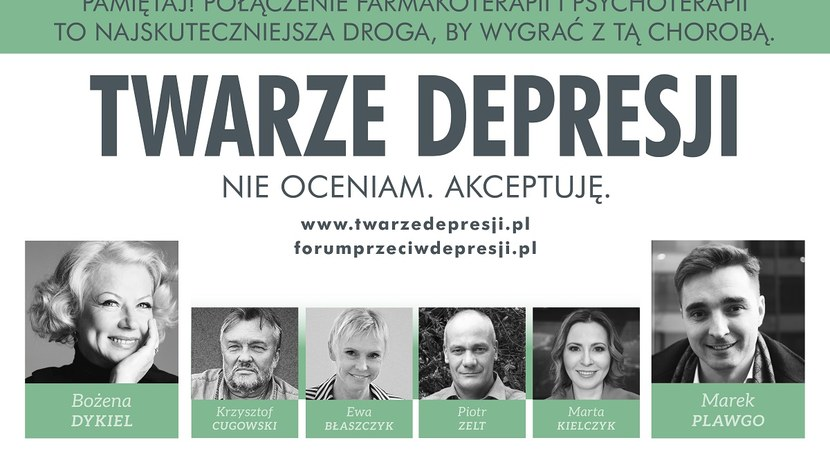